Data Visualization in Neuroscience
Using Principal Component Analysis (PCA) to visualize structural connectivity
Table of contents
02
01
Structural Connectivity
Neuroimaging
Principal Component Analysis
03
04
Implication
References
01
Structural Connectivity Neuroimaging
T1 & T2
DWI & DTI
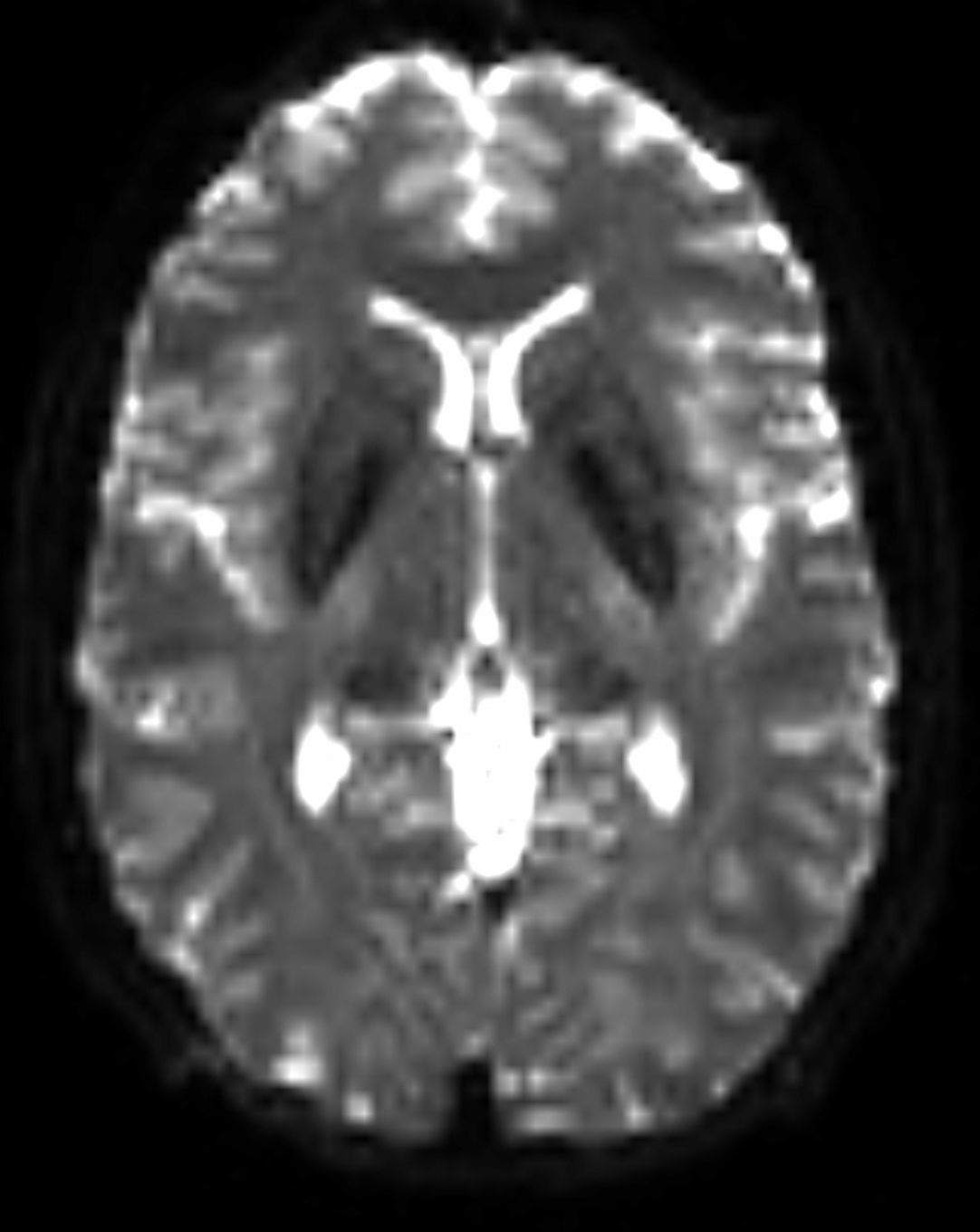 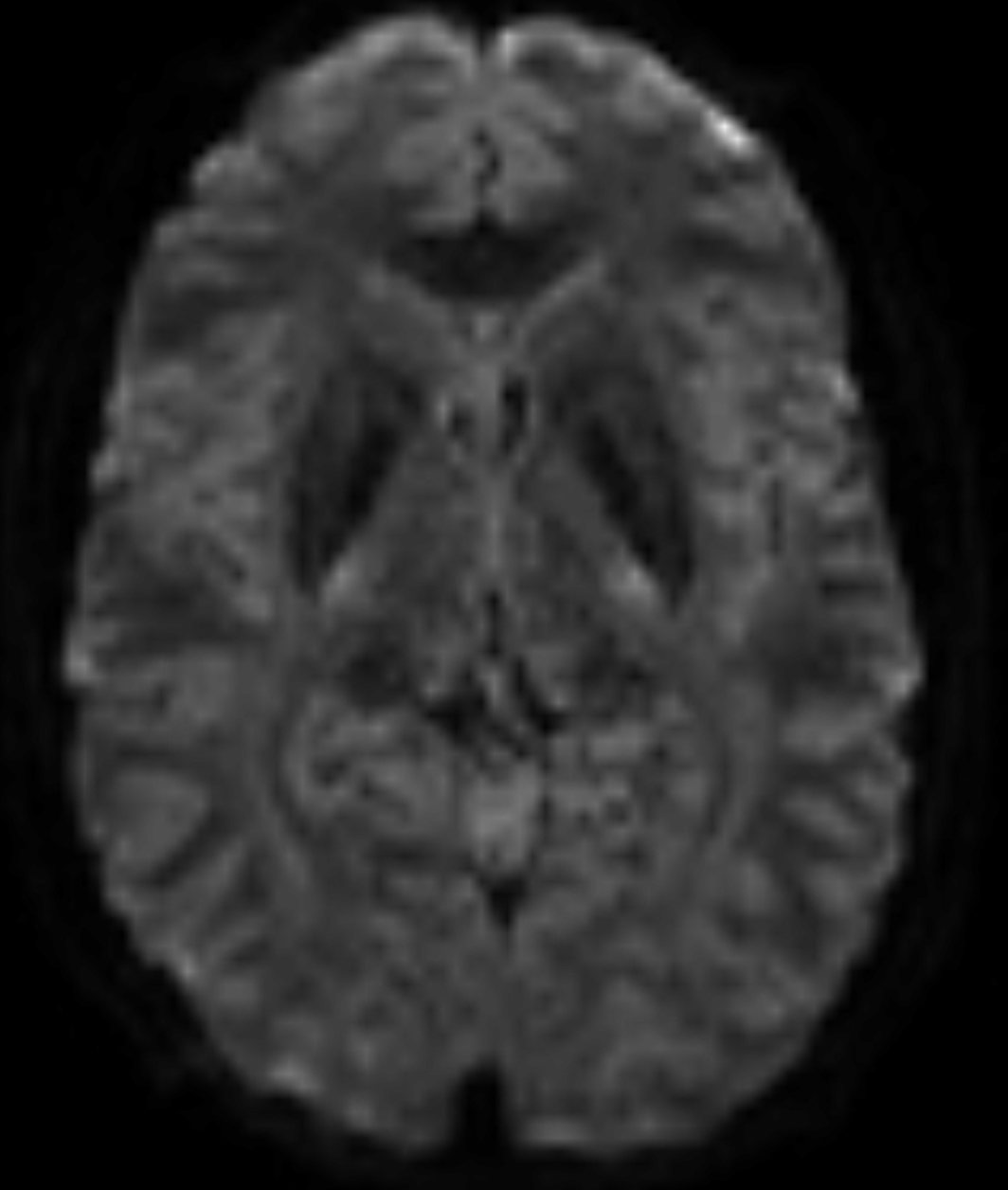 Strong contrast between 
tissue types

Excellent spatial resolution
4-D scan, focus on the change across time

Most emphasis on white matter
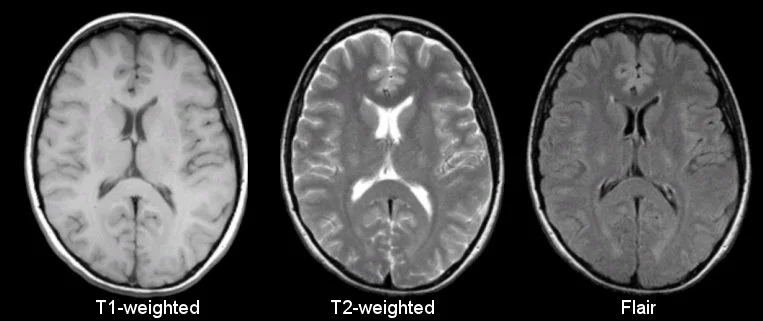 [Speaker Notes: Structural Neuroimaging vs Structural Connectivity Neuroimaging
Focuses on structural differences, gray/white matter volume, tissue integrity
Focuses on white matter specifically, how water moves in a time interval

In this pres, we will focus on structural connectivity neuroimaging]
DWI & DTI
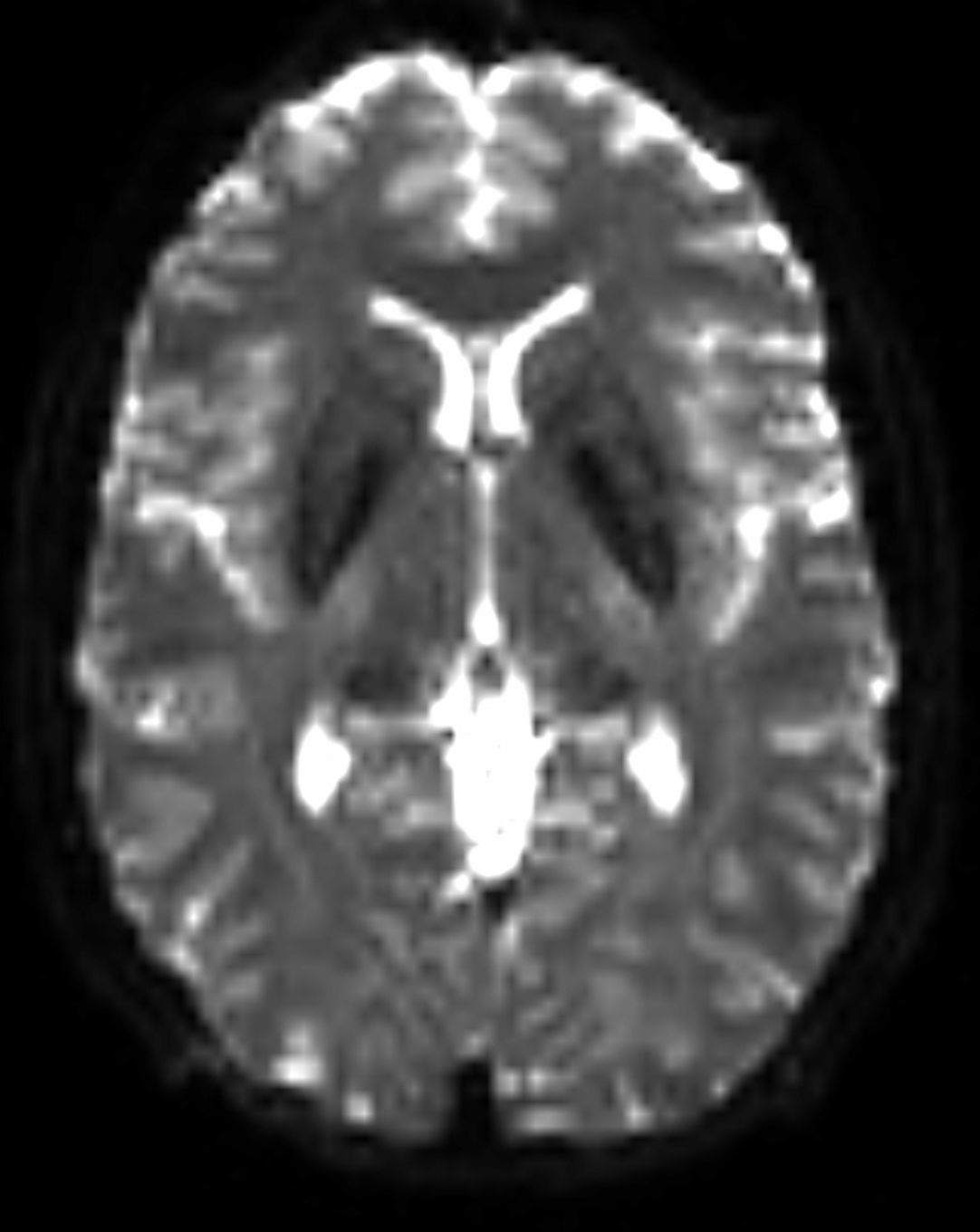 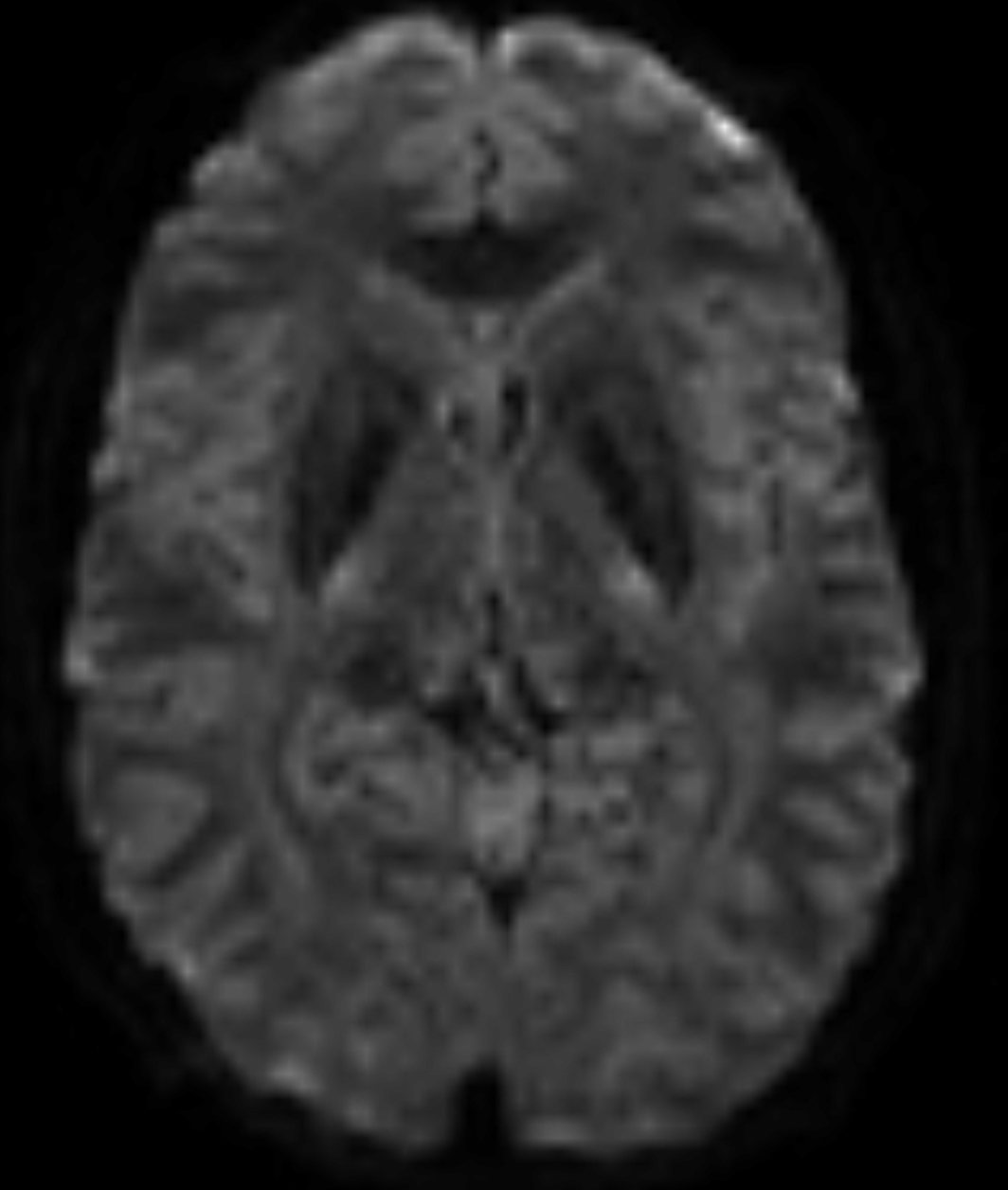 Diffusion Weighted Imaging (DWI)
Water Diffusion across time
Detect difference in diffusion
Signal attenuation = more diffusion
GM
GM
CSF
CSF
WM
WM
t = 0
t = 1000 ms
[Speaker Notes: Diffusion Weighted Imaging 
It visualized water diffusion across time, signal attenuation if the water moves a lot
On the right, same subject, captured at different time points

CSF appears very dark, water is always moving, no signal 

WM becomes darker, restricted water diffusion

GM doesn’t change in brightness, very much restriction]
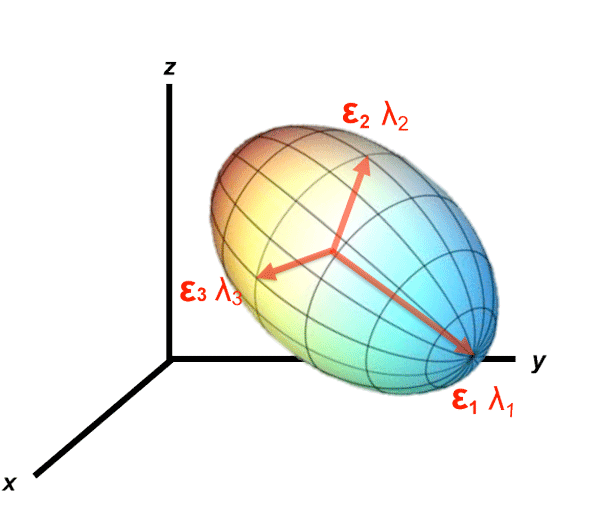 DWI & DTI
Diffusion Weighted Imaging (DWI)
Water Diffusion across time
Detect difference in diffusion
Signal attenuation = more diffusion
Diffusion Tensor Imaging (DTI)
Also use water diffusion
Establish a Tensor within each voxel
Metrics
Axial Diffusivity (AD, λ1)
Radial Diffusivity (RD, (λ2+λ3)/2)
Mean Diffusivity (MD, (λ1+λ2+λ3)/3)
Fractional Anisotropy (FA)
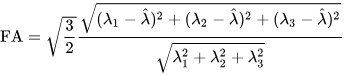 [Speaker Notes: Diffusion Tensor imaging
Establish a tensor within each voxel of the brain, hence the name. The tensor is ellipsoid for ease of visualization 
Metrics: 
Axial diffusivity: water diffusion along the main axis
Radial diffusivity: water diffusion along 2 radial axes
Mean Diffusivity: mean water diffusion 
Fractional Anisotropy: Measures how much anisotropy there is in the tensor, describes the overall shape.]
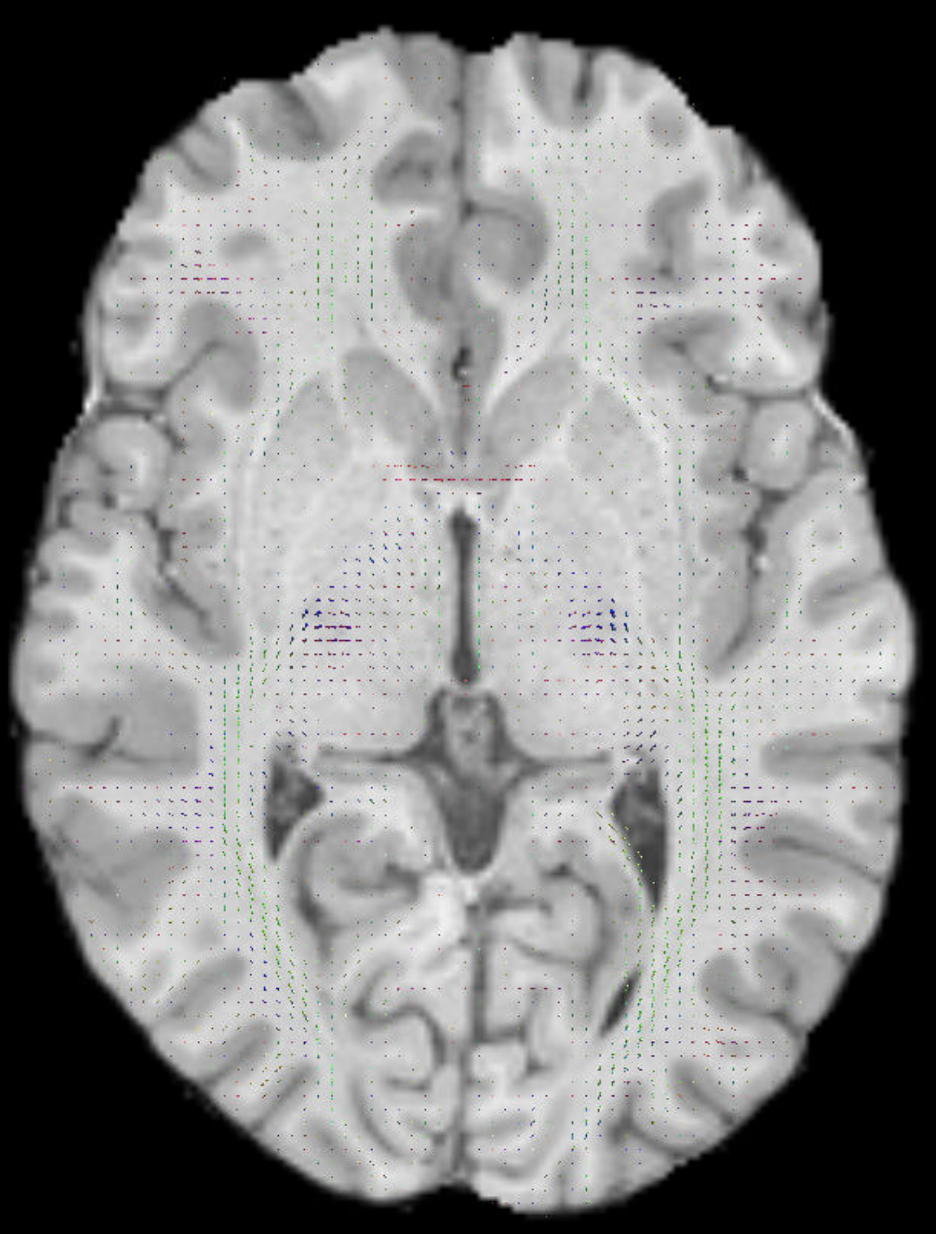 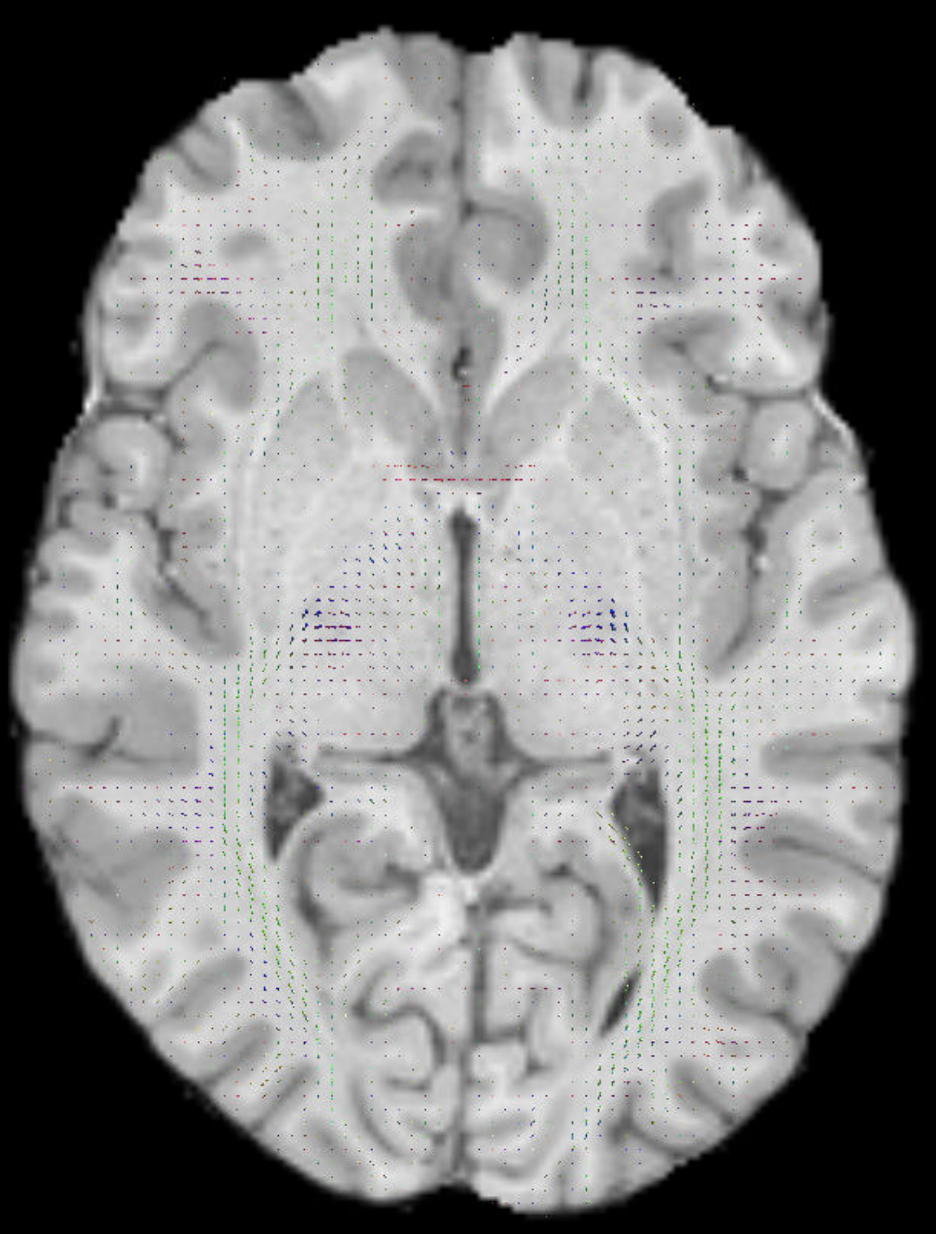 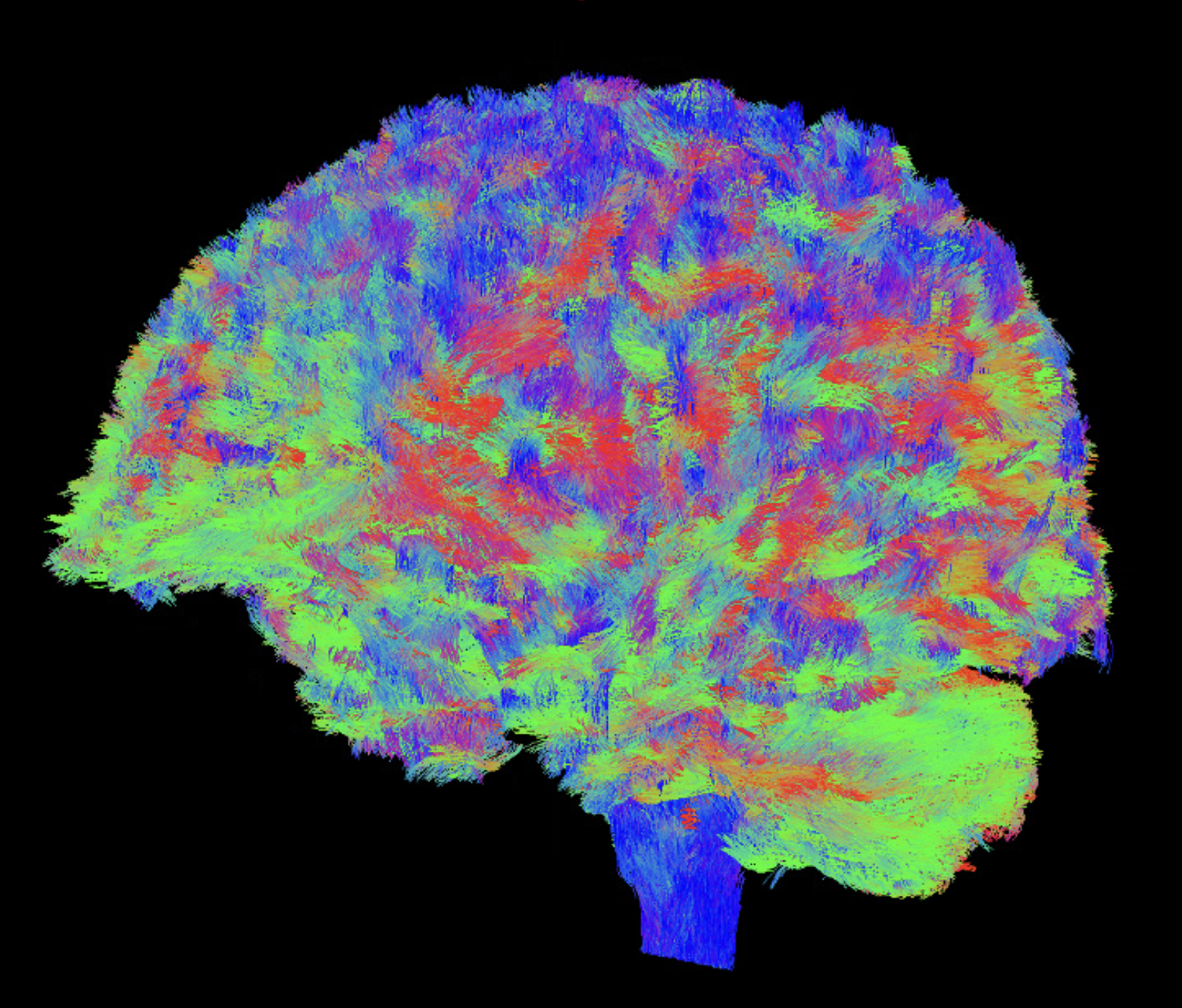 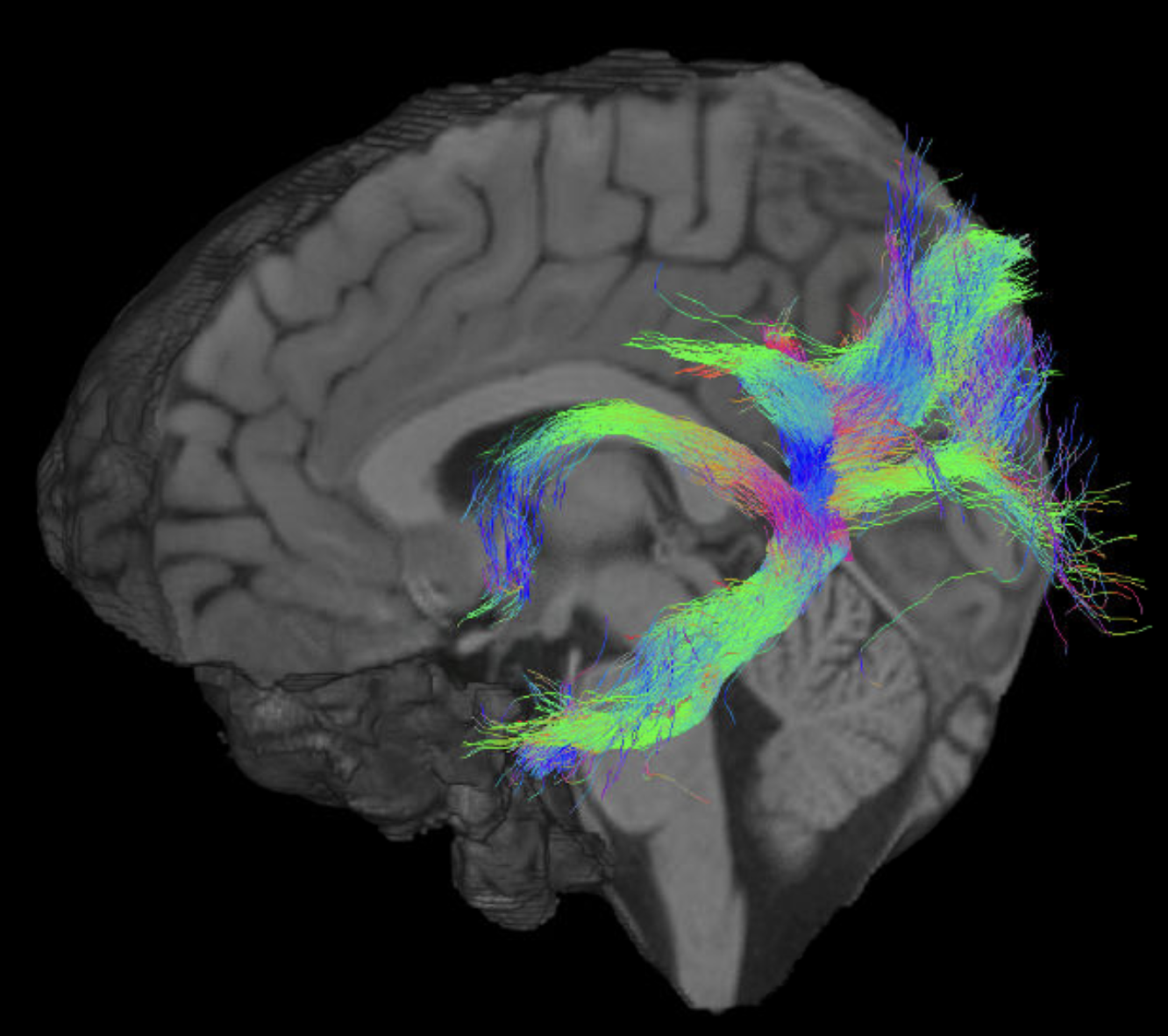 DWI & DTI
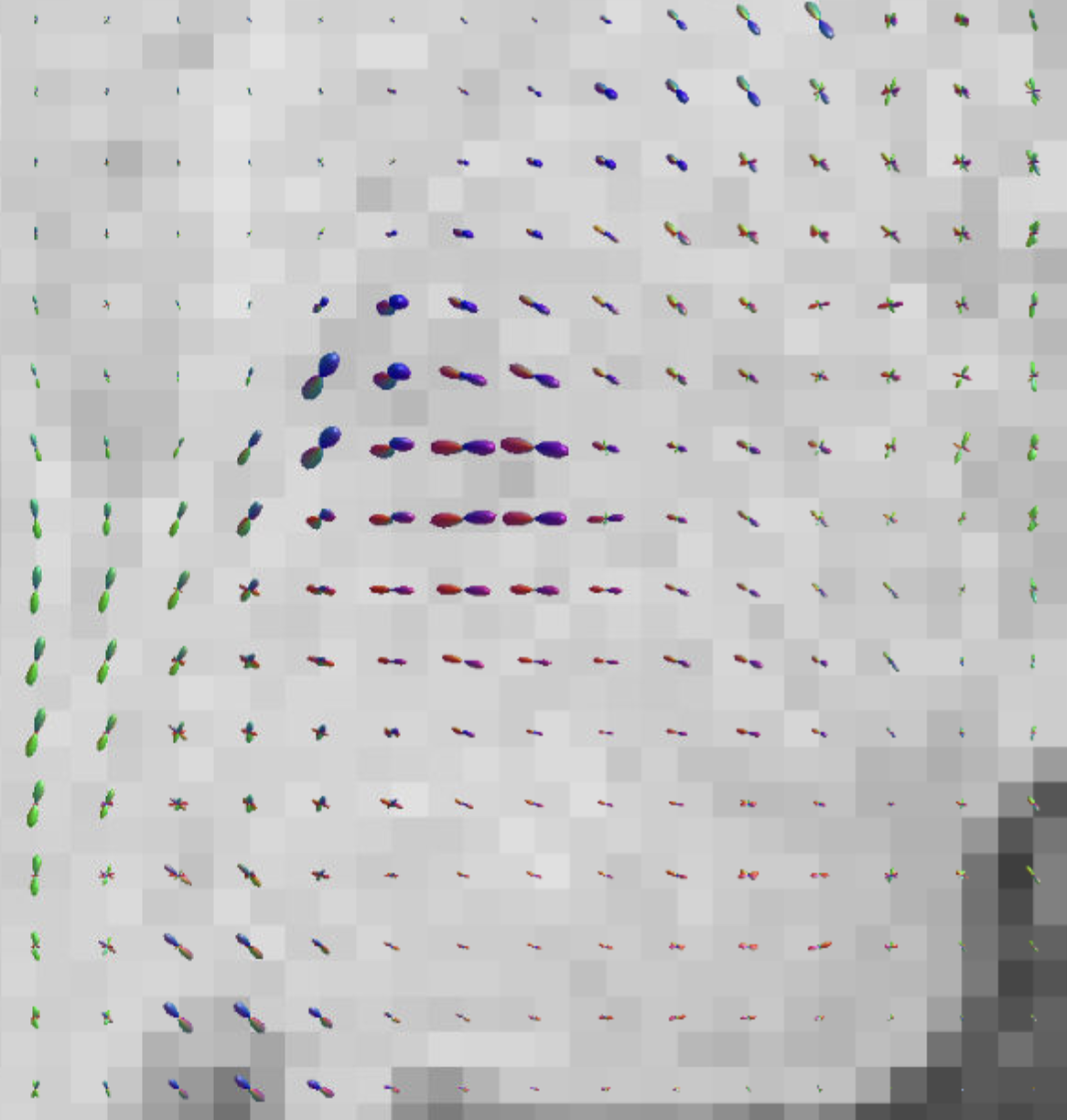 Diffusion Weighted Imaging (DWI)
Water Diffusion across time
Detect difference in diffusion
Signal attenuation = more diffusion
Diffusion Tensor Imaging (DTI)
Also use water diffusion
Establish a Tensor within each voxel
Metrics
Axial Diffusivity (AD)
Radial Diffusivity (RD)
Mean Diffusivity (MD)
Fractional Diffusivity (FA)
[Speaker Notes: As you can see a tensor is established for each voxel, there in different shape, not ellipsoid. Constrained spherical deconvolution-based (CSD) tensor, advantage in crossing fibers

We can fit streamlines with the tensor to estimate fiber orientation to yield a whole-brain tractogram 

We can then modify streamlines to suit our needs]
Using only FA for structural connectivity
Comprehensive
FA Increase
FA Decrease
FA DOES NOT TELL 
THE WHOLE STORY!
Integrates all 3 directions

Overall shape of Tensor

Easy Interpretation
Brain Tumour
(Dimou et al., 2013)
Hydrocephalus
(Hattingen et al., 2010)
Mild Traumatic Brain Injury 
(Wilde et al., 2008)
Increased “kissing fiber” in professional dancers
(Giacosa et al., 2016)
[Speaker Notes: Current studies has been using FA as a proxy for SC, mainly for it describes the overall shape of the tensor and it’s easy in interpretation.
But FA increase/decrease does not repersent SC very well. In brain tumours, hydrocephalus (too much CSF in ventricles) or TBI, the WM tracks were not as “good” but FA significantly increases in these cases. 
Similliarly, When people develop more fiber variation and more crossing WM fibers, common found in expert dancers, there FA decreases. 

All of these tells us, FA does not tell the whole story for SC. We need all four metrics to collectively represent of SC

So what do we think of?]
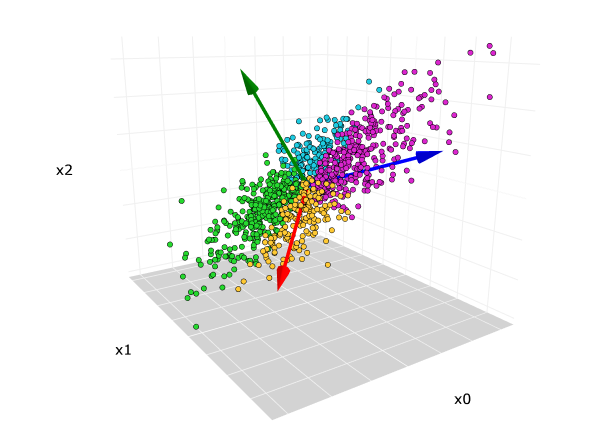 02
Principal Component Analysis
[Speaker Notes: We think of dimension reduction, principal component analysis specifically.]
Principal Component Analysis
PCA
Challenge
Success
Per 
subject
Component Loadings
Dimension Reduction 

Provide interpretable metric for the whole tract in each participant

Ease for correlation with functional/behavioural metrics
One single metric is not comprehensive enough

Difficult interpretation using multiple metrics
Identifies the most apparent “trend” in data

tract-specific
[Speaker Notes: The challenge is that the single metric is not comprehensive enough, and the interpretation could be difficult if we incorporate multiple raw metrics 

By using PCA, we could convert the raw metrics to organized trend to represent a single white matter track - we will see this in the upcoming slides

We could also use the component loadings with raw metrics to generate participant-specific overall metric 
Now the SC can be represented holistically, the correlation with functional/behavioural metrics is also easy]
Outcomes from PCA
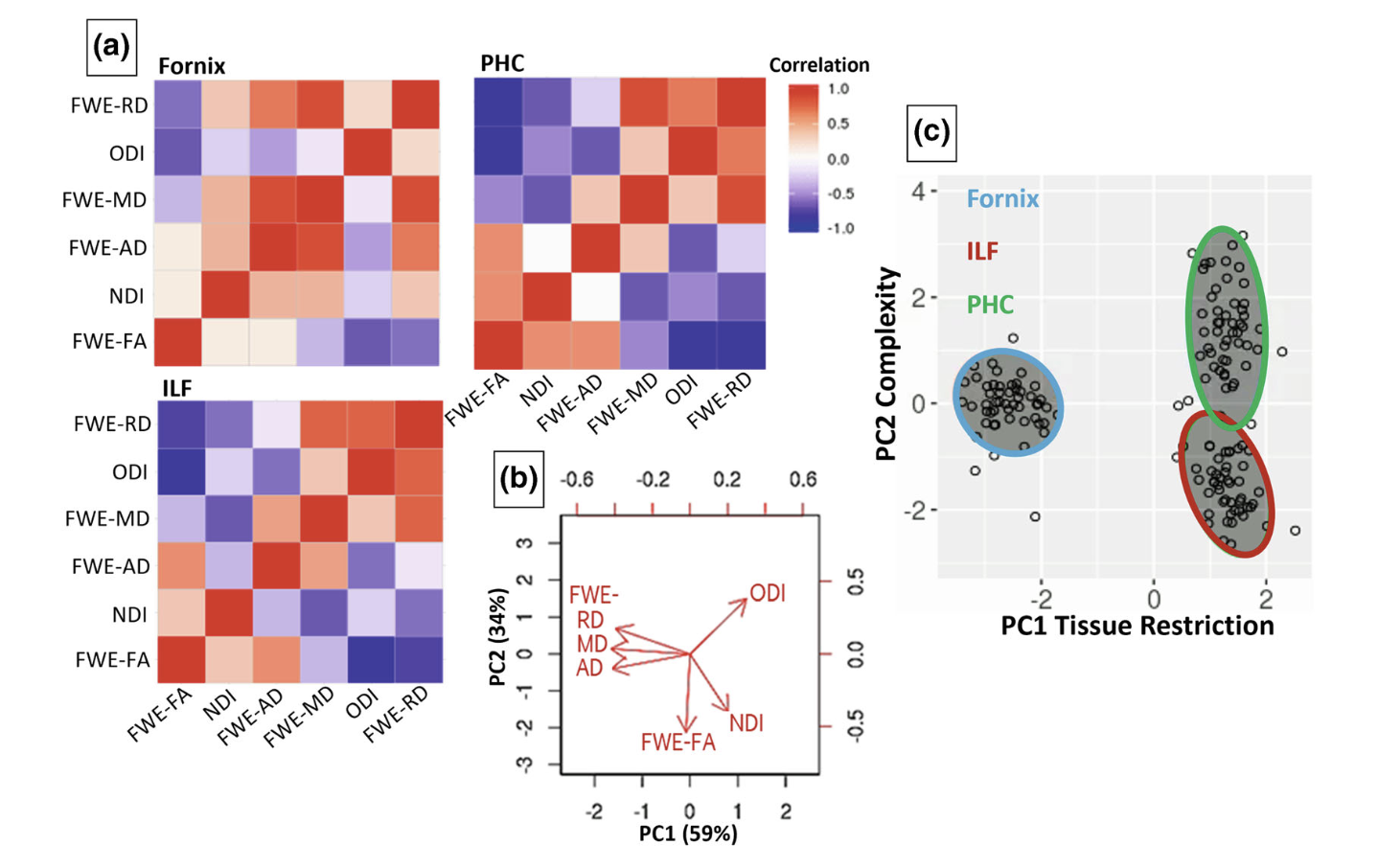 ODI - Orientation Dispersion Index
NDI - Neurite Density Index
(Read et al., 2023)
[Speaker Notes: This is recent paper employing PCA to represent structural connectivity. 

The metrics are pretty inter-related, so PCA also addresses the inter-relationship that our predictors have 

ODI-How much axon dispersion is in that voxel
NDI-how much axon is packed in that voxel

Looking panel B, the relative loadings that the variables have, they interpreted the PC1 as tissue restriction, since diffusivity all loaded negatively and PC2 as tissue complex. Basically a metric for how much complexity a white matter tract have. 
Through clustering analysis, they were able to spot 3 WM tract: the white matter tract fornix, inferior longitudinal fasiculus, and parahippocampal cingulum. Which made the interpretation really simple, as we will see in the next slide.]
Analyses with PCA components
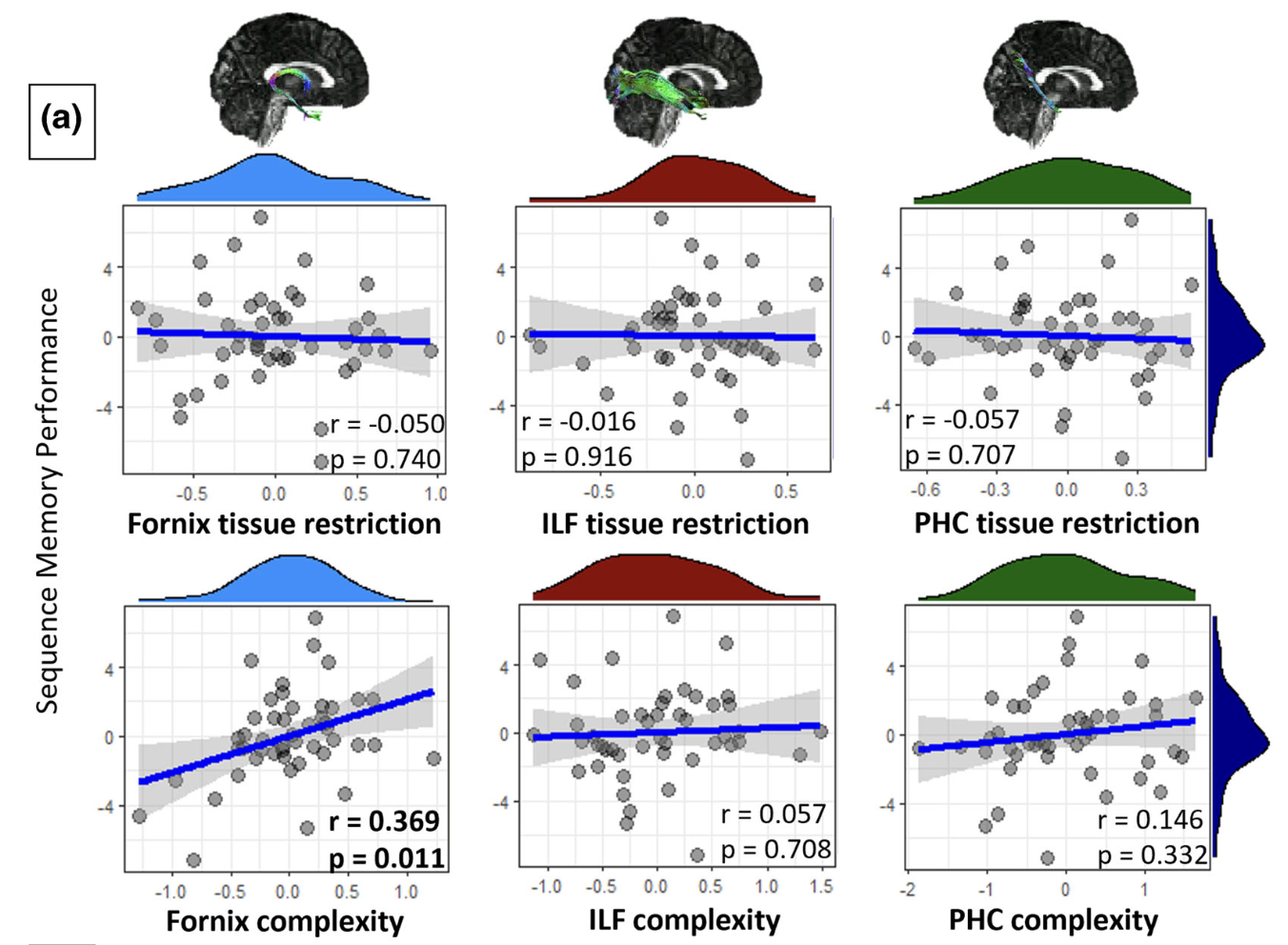 “Aha! Fornix complexity is positively correlated with Sequence Memory Performance!”
(Read et al., 2023)
[Speaker Notes: With this linear correlation, we can immediately visualize that fornix complexity is positively correlated with sequence memory performance!]
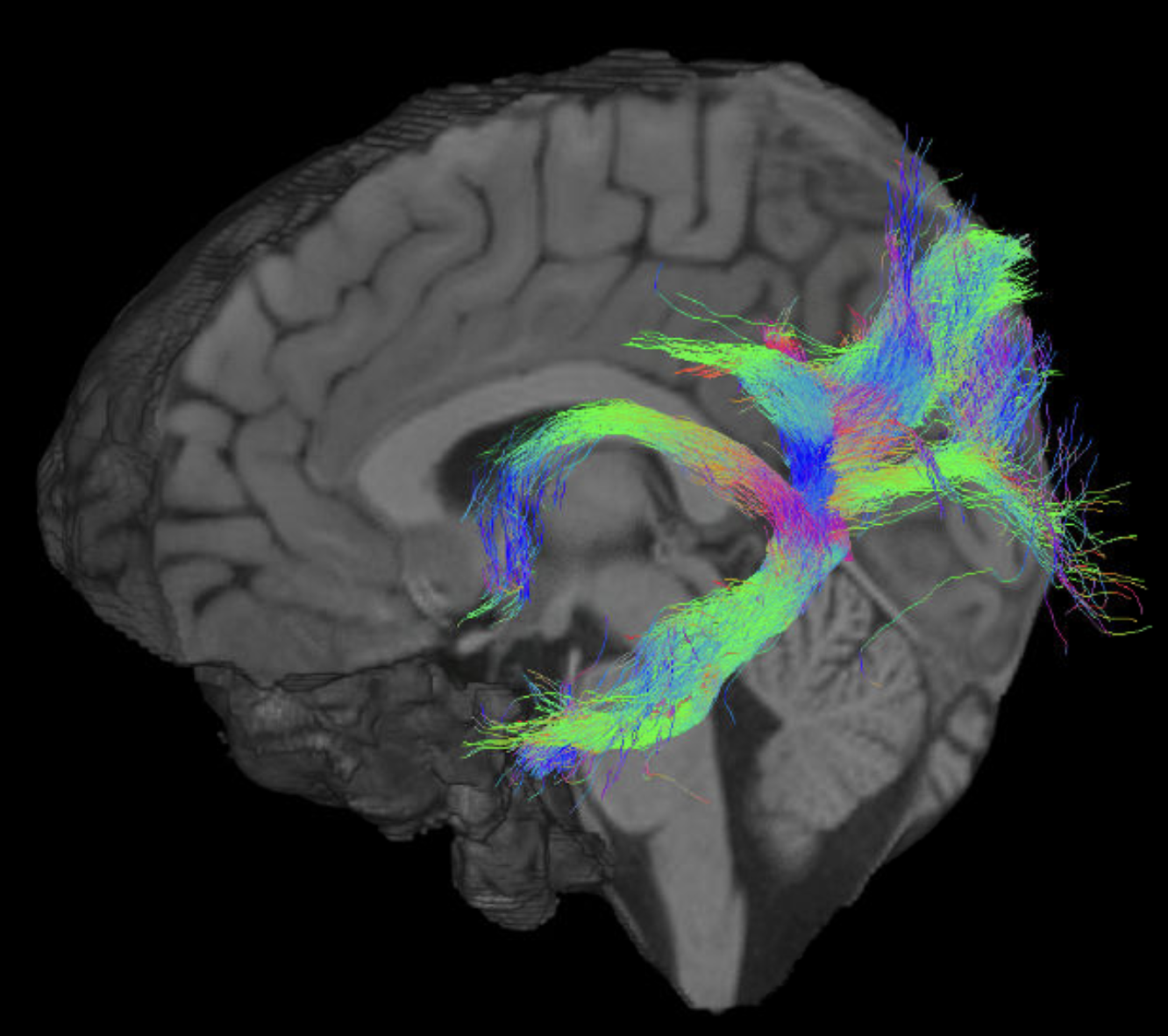 03
Implication
[Speaker Notes: But how did this PCA method improved my project?]
My current project
Goal
Experimental procedure
Participant encoded 2 different movies in the scanner and asked to free-recall them in random delay orders (immediate vs. 2-day delay)
Examine how structural connectivity individual difference can contribute to functional connectivity and episodic memory
Previous findings
Metrics
AD, RD, MD, FA in fornix and cingulum

FC between hippocampus (HC) & Posterior Medial Network (PMN)

Number of central detail recalled
FC between HC & PMN at event offset is crucial for that event to be remembered

Fornix & Cingulum are at anatomical proximity for these regions
[Speaker Notes: Functional connectivity - co-fluctuation in activity happening between two brain regions
Central detail - if you remove this detail, the event will change in content]
Simple SC & Memory correlation
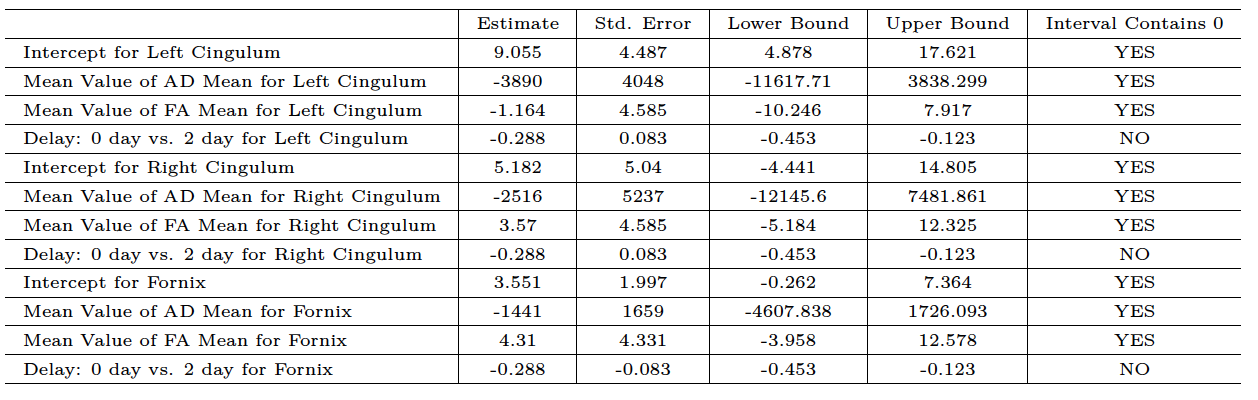 NULL CORRELATION?
[Speaker Notes: We have AD and FA on this graph because of lack of space. But there’s no correlation at all between any of the structural connectivity metric with recall performance.]
PCA with Current Data
Fornix AD
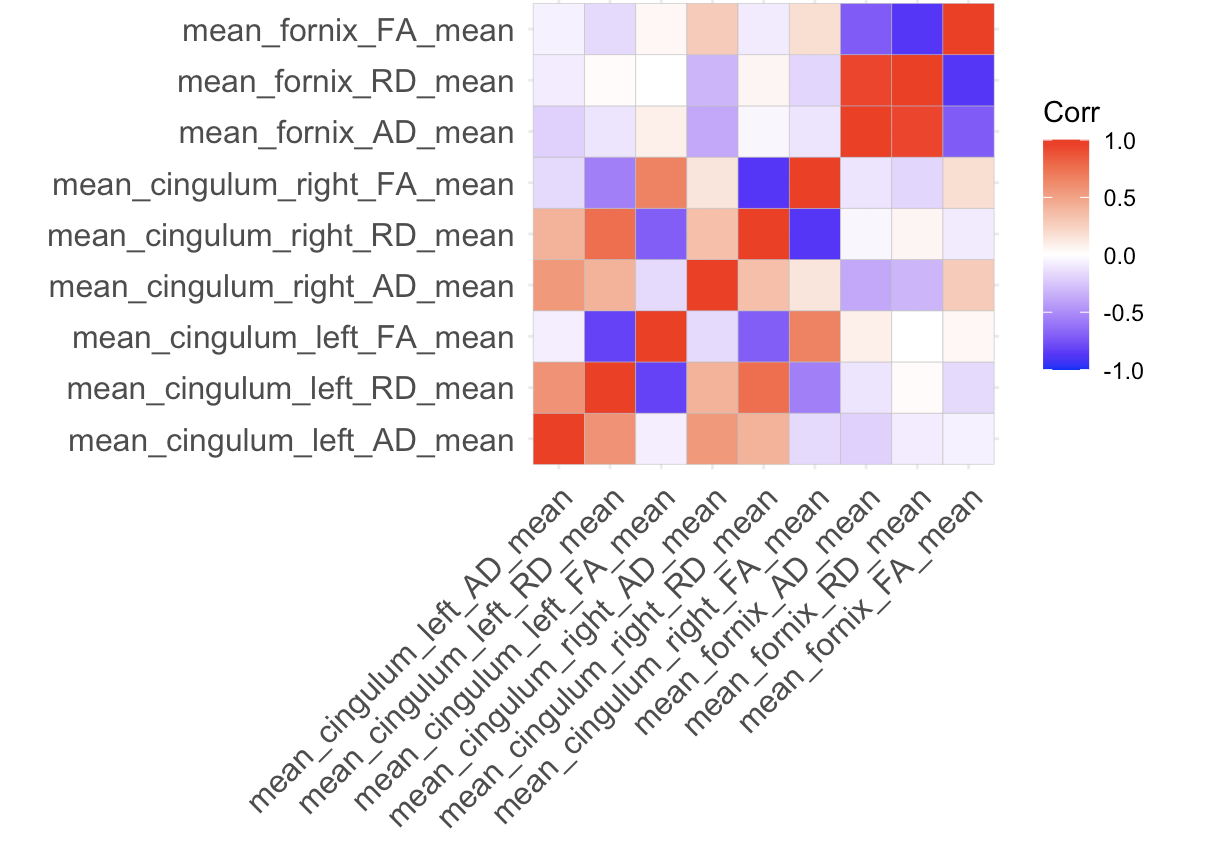 Fornix RD
Fornix FA
Right Cingulum AD
Right Cingulum RD
*MD is excluded in all tracts because it’s an derived metric from AD & RD and causes too much autocorrelation
Right Cingulum FA
Left Cingulum AD
Left Cingulum RD
Left Cingulum FA
Fornix FA
Fornix RD
Fornix AD
Left Cingulum FA
Left Cingulum RD
Left Cingulum AD
Right Cingulum FA
Right Cingulum RD
Right Cingulum AD
PCA with Current Data
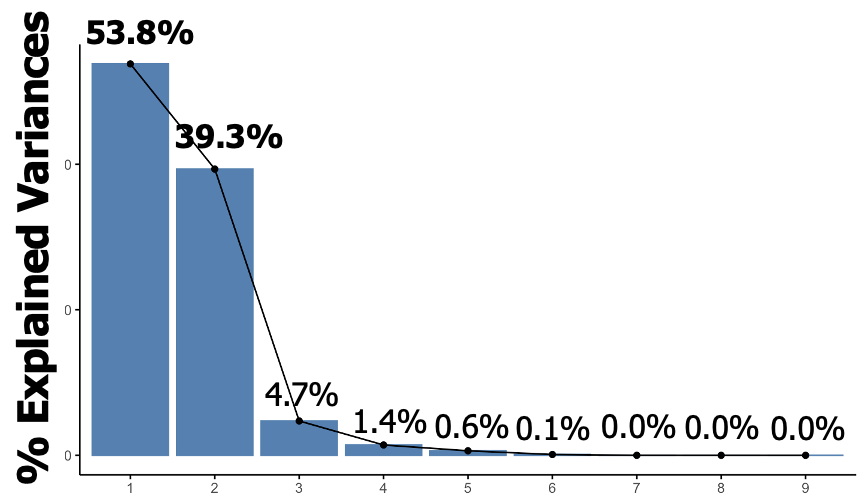 PCA with Current Data
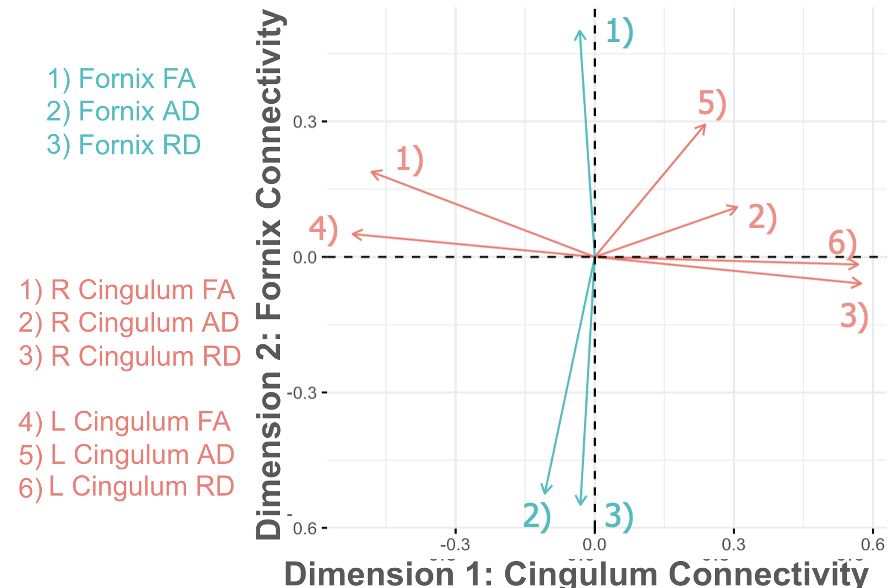 We can easily interpret Dimension 1 as Cingulum SC (negative is better) and Dimension 2 as Fornix SC (positive is better)!
SC & Memory Correlation
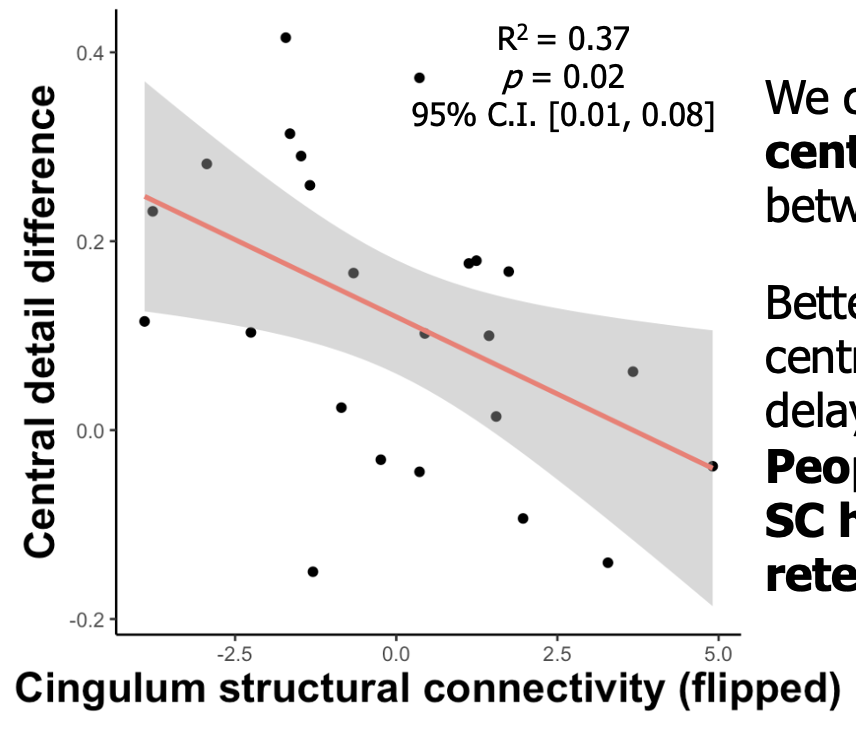 We calculated the percent of central detail reduction between 0-day and 2-day delay.
Better cingulum SC predicts less central detail forgotten across delay conditions.
People with better cingulum SC have better central detail retention ability.
Implications and Limitations
More SC Metrics
Small sample size
Other SC metrics (like ODI and NDI) can be incorporated into the PCA
24 University-level students

Lack demographic variability
Interpretation?
Metric or subject level
What happens when the PCs/cluster analysis does not reveal clear tract interpretation?
Read et al. (2023) used cluster analysis to identify 3 different tracts

We used the principal components to identify 2 main SCs (L & R cingulum are in the same dimension)
Frontal lobe
Motor function area
Wernicke’s area
Occipital lobe
Thanks!
Do you have any questions?
marcus.meng@mail.utoronto.ca
mengxz@yorku.ca
Please keep this slide for attribution
References
Dimou, S., Battisti, R. A., Hermens, D. F., & Lagopoulos, J. (2013). A systematic review of functional magnetic resonance imaging and diffusion tensor imaging modalities used in presurgical planning of brain tumour resection. Neurosurgical Review, 36(2), 205–214. https://doi.org/10.1007/s10143-012-0436-8
Giacosa, C., Karpati, F. J., Foster, N. E. V., Penhune, V. B., & Hyde, K. L. (2016). Dance and music training have different effects on white matter diffusivity in sensorimotor pathways. NeuroImage, 135, 273–286. https://doi.org/10.1016/j.neuroimage.2016.04.048
Hattingen, E., Jurcoane, A., Melber, J., Blasel, S., Zanella, F. E., Neumann-Haefelin, T., & Singer, O. C. (2010). Diffusion Tensor Imaging in Patients With Adult Chronic Idiopathic Hydrocephalus. Neurosurgery, 66(5), 917–924. https://doi.org/10.1227/01.NEU.0000367801.35654.EC
Read, M., Umla‐Runge, K., Lawrence, A. D., Costigan, A. G., Hsieh, L., Chamberland, M., Ranganath, C., & Graham, K. S. (2023). A role for the fornix in temporal sequence memory. European Journal of Neuroscience, 57(7), 1141–1160. https://doi.org/10.1111/ejn.15940
Wilde, E. A., McCauley, S. R., Hunter, J. V., Bigler, E. D., Chu, Z., Wang, Z. J., Hanten, G. R., Troyanskaya, M., Yallampalli, R., Li, X., Chia, J., & Levin, H. S. (2008). Diffusion tensor imaging of acute mild traumatic brain injury in adolescents. Neurology, 70(12), 948–955. https://doi.org/10.1212/01.wnl.0000305961.68029.54